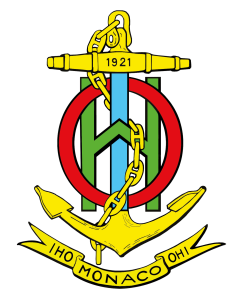 IRCC-9          Paramaribo – 13th of June 2017
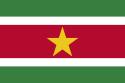 IHO-European Union Network Working Group (IENWG)
Background
IHO-EU MoU signed in 2012 at the XVIIIth IHC
Established by IRCC to monitor and deal with the activities and processes related to hydrographic aspects under the aegis of the European Union (EU)
 Membership: IHO focal points for RHCs with EU/EEA members. Associate members: any other RHCc and nations
Coastal Mapping project
18 partners (11 HOs)
Assess the current availability of digital coastal mapping in the EU 
 Disseminate this information through EMODnet 
http://www.emodnet.eu/coastal-mapping
 Share experience of coastal mapping in the EU 
 Develop recommendations from best practices 
 Propose way forward
European Marine Observation and Data Network (EMODNet)
Long term marine data initiative by the DG MARE underpinning the EU Marine Knowledge 2020 strategy
 Seven operational sub-portals providing access to marine data in: geology, physics, chemistry, biology, seabed habitats and human activities
 High resolution seabed mapping contract awarded in December 2016 
http://www.emodnet.eu/
Improve cooperation with EU Directorates-General
Promoting the role of the hydrographic offices in development of EU maritime policies
Good engagement with DG-MARE
Tto extend to other DGs: ENV, MOVE, RTD, REGIO, GROW
Monitor EU directives and call for tenders and proposals, prjects, events
Inspire directive
Development of geographical data infrastructure
Maritime Strategy Framework Directive
Protection of the marine environment across Europe
Maritime Spatial Planning directive
Consistent management of maritime space
Cross borders, cross sectors
Pilote cross border studies
SIMCelt, SIMWestMed, SIMNorAt, SUPREME
Achievements and future development
Sharing views amongst HOs and cooperation for answering European calls for tenders  
HOs input for marine knowledge European policy better understood by DG-MARE
IENWG considers to focus on systematic high quality data acquisition and aggregation
Action required from IRCC
RCC is invited to note this report;